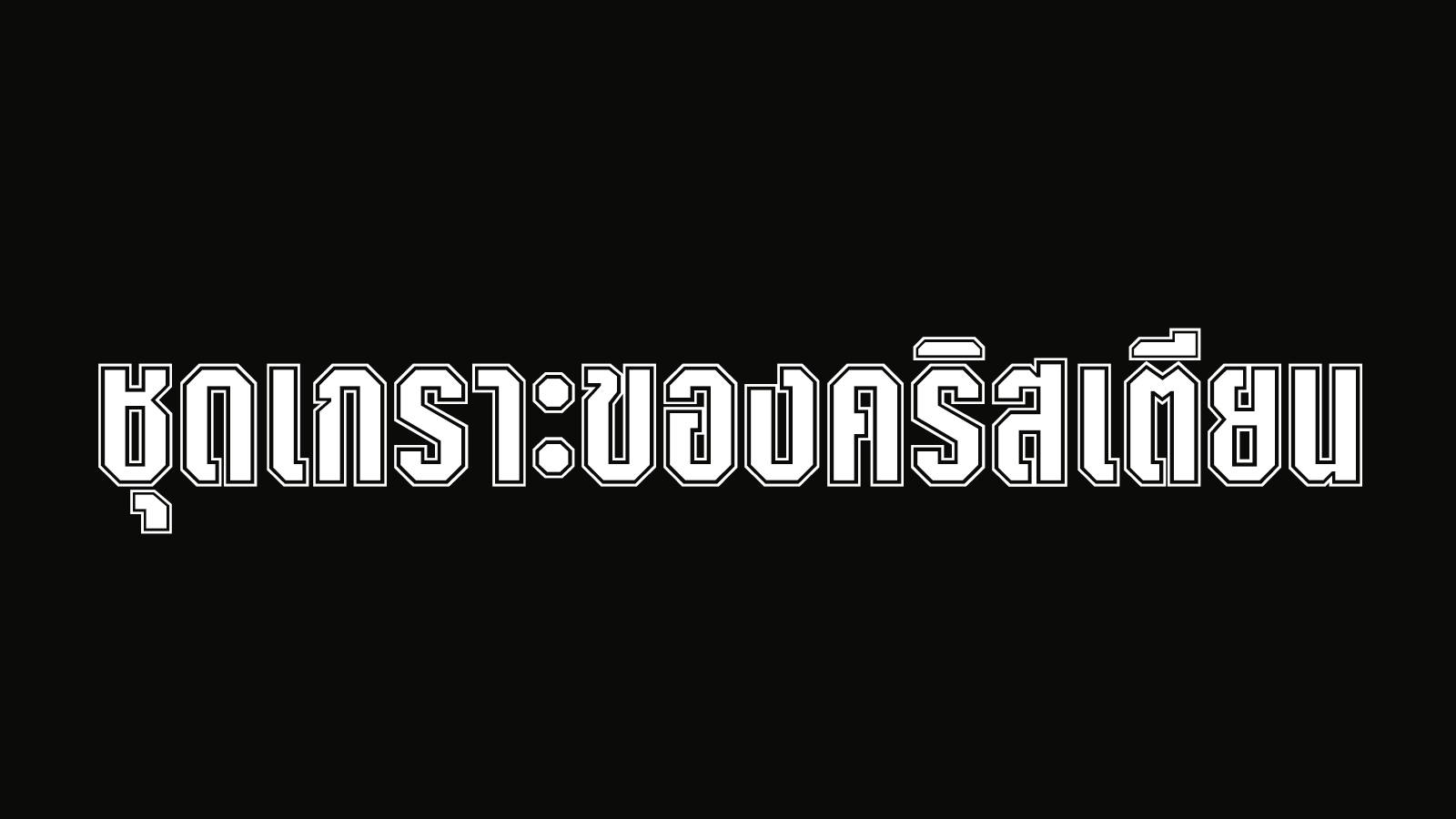 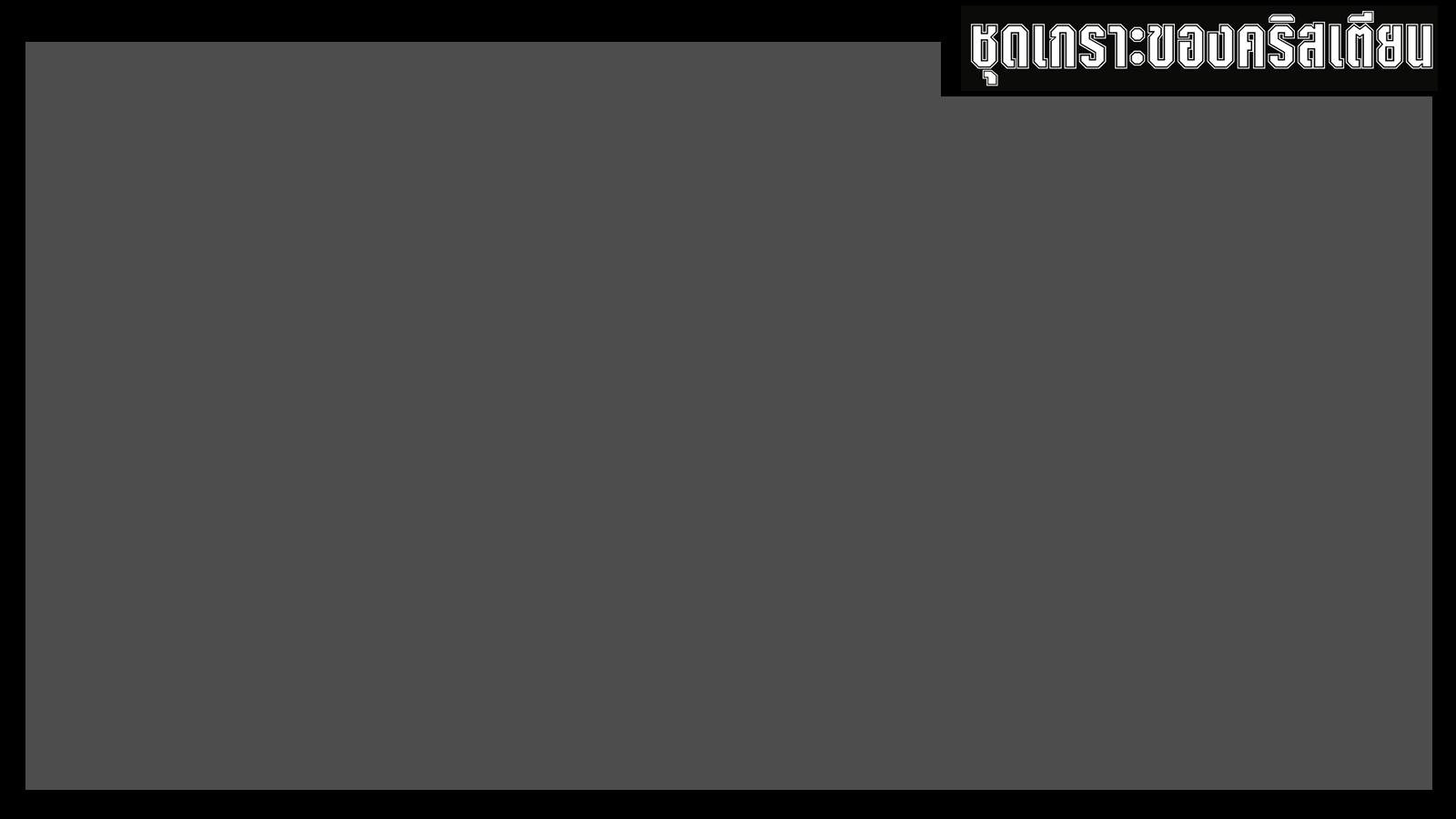 ชุดเกราะของคริสเตียน
ตอนที่ 7: หมวกเกราะแห่งความรอด
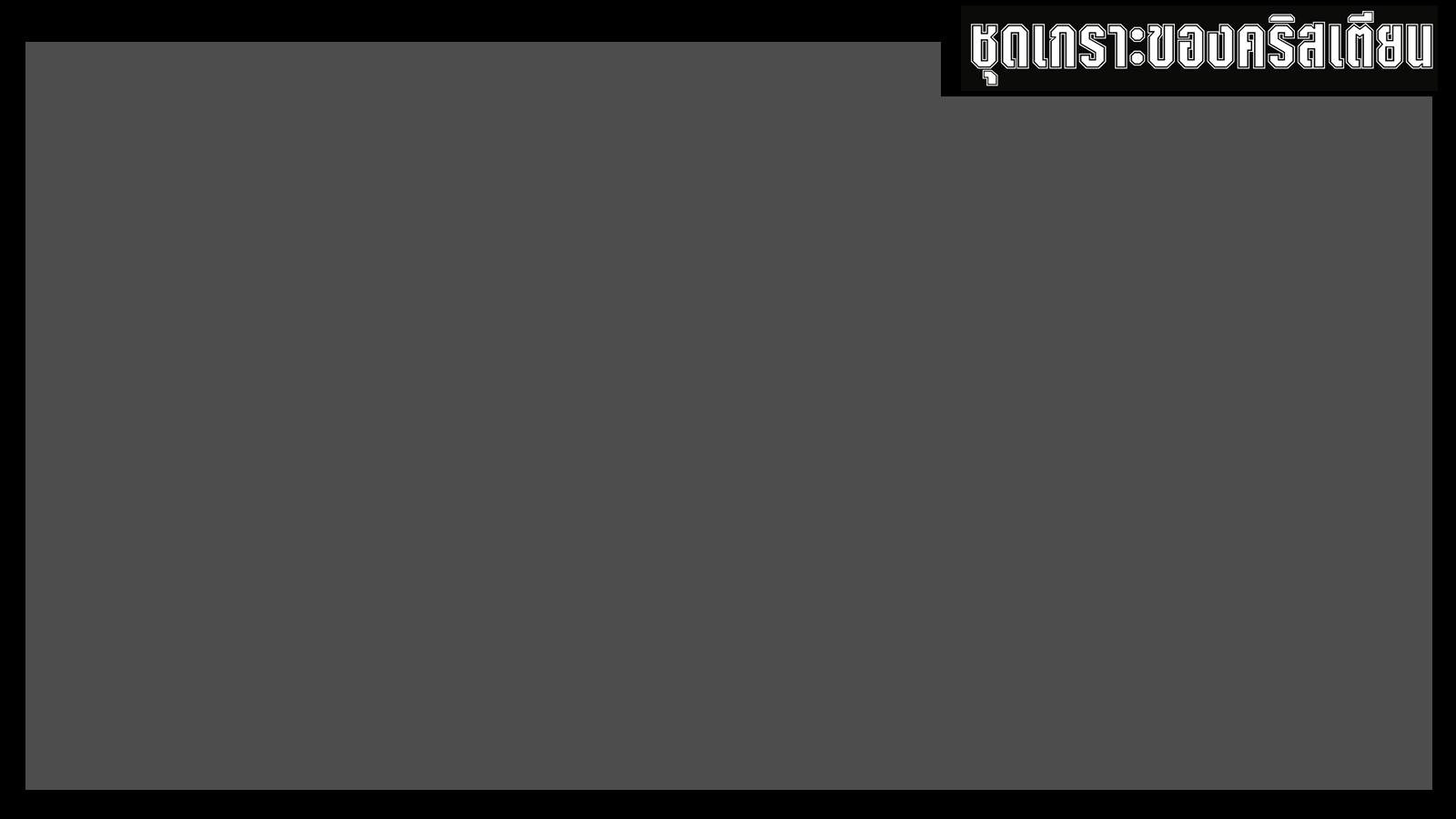 เอเฟซัส 6:17
17 จงสวมหมวกเกราะแห่งความรอด
และถือดาบแห่งพระวิญญาณคือพระวจนะของพระเจ้า
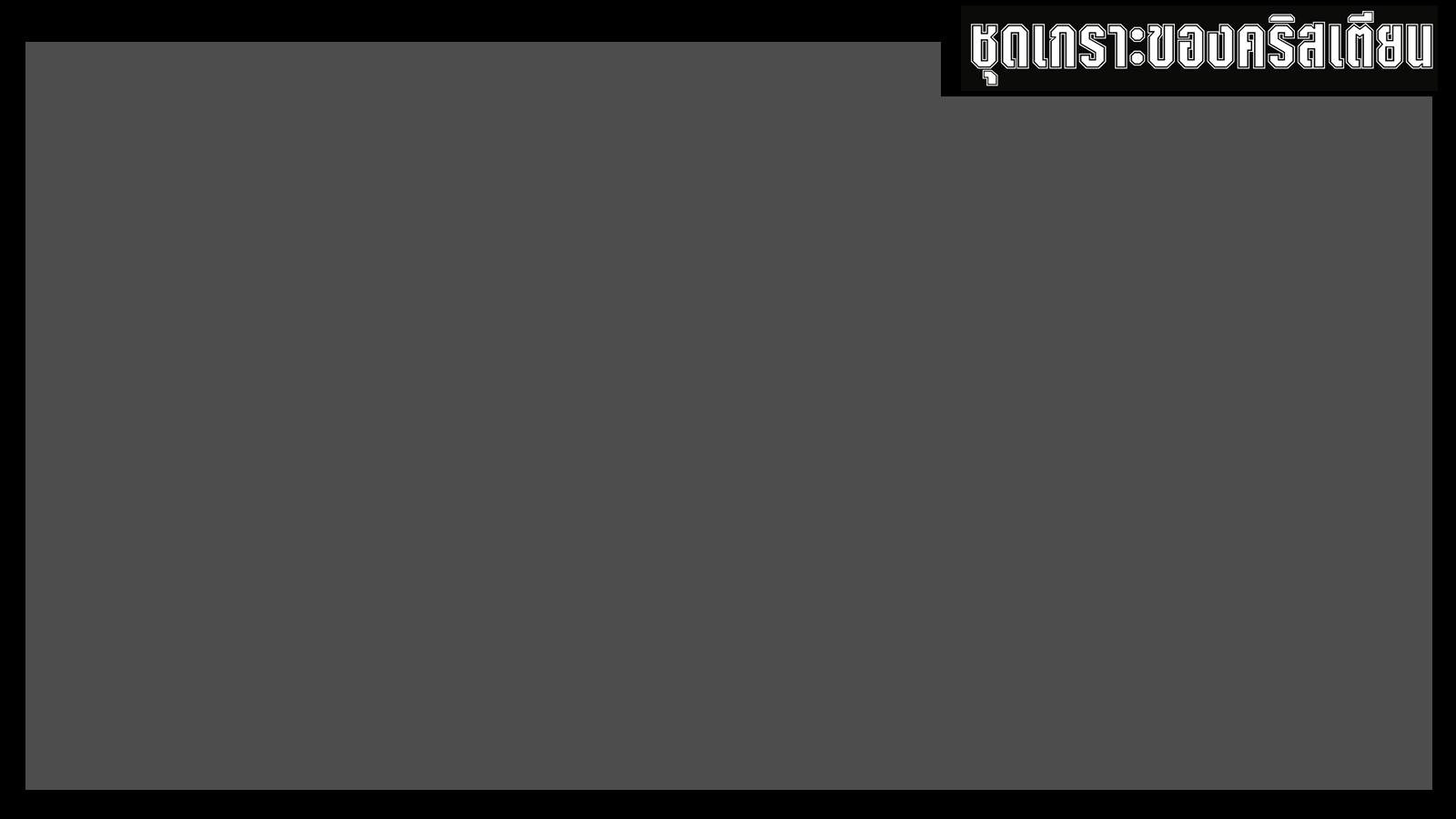 1.	ความจริงเกี่ยวกับความรอด
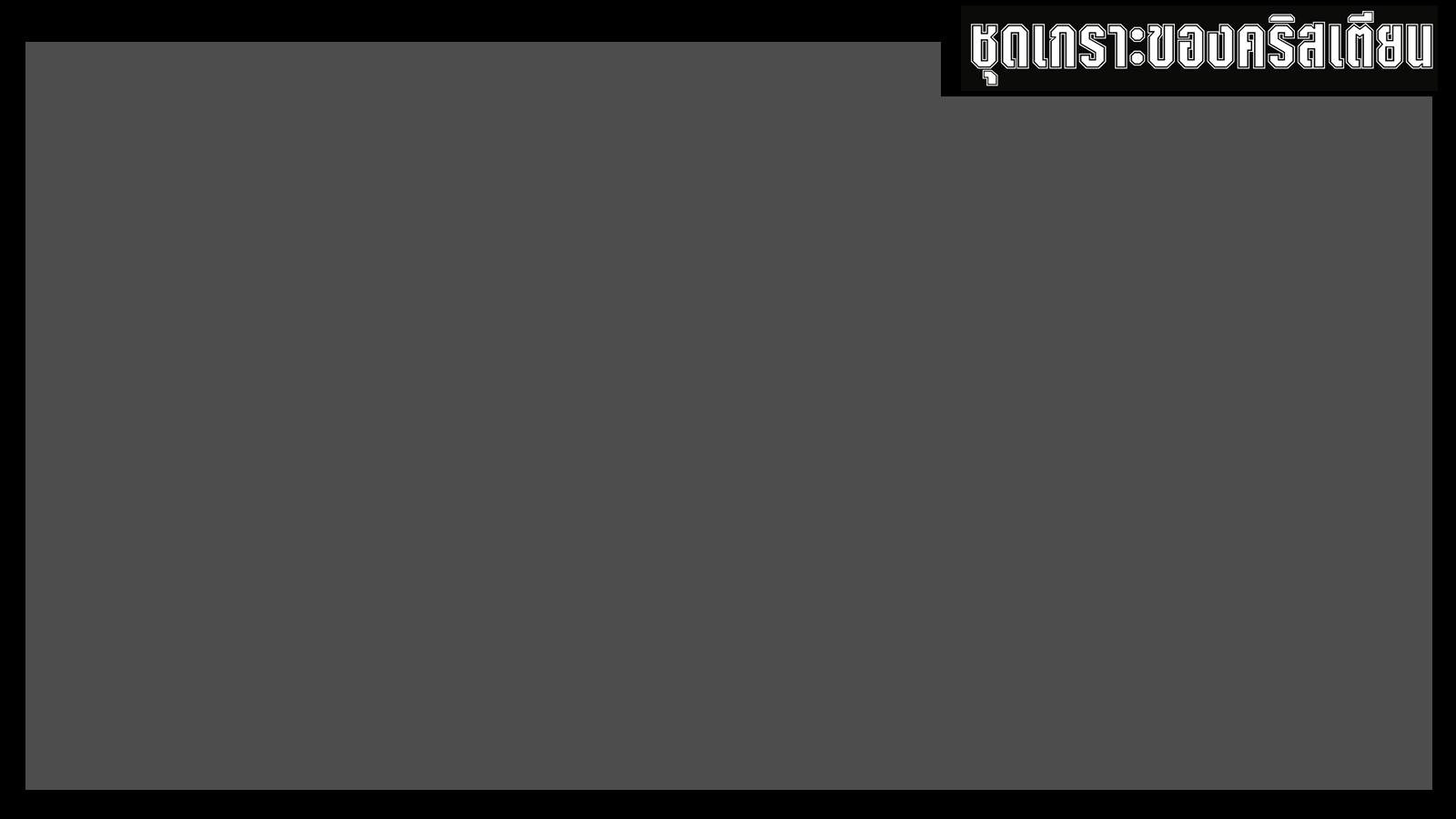 ความรอดจากความบาปและการลงโทษ
ที่เกิดจากความบาป
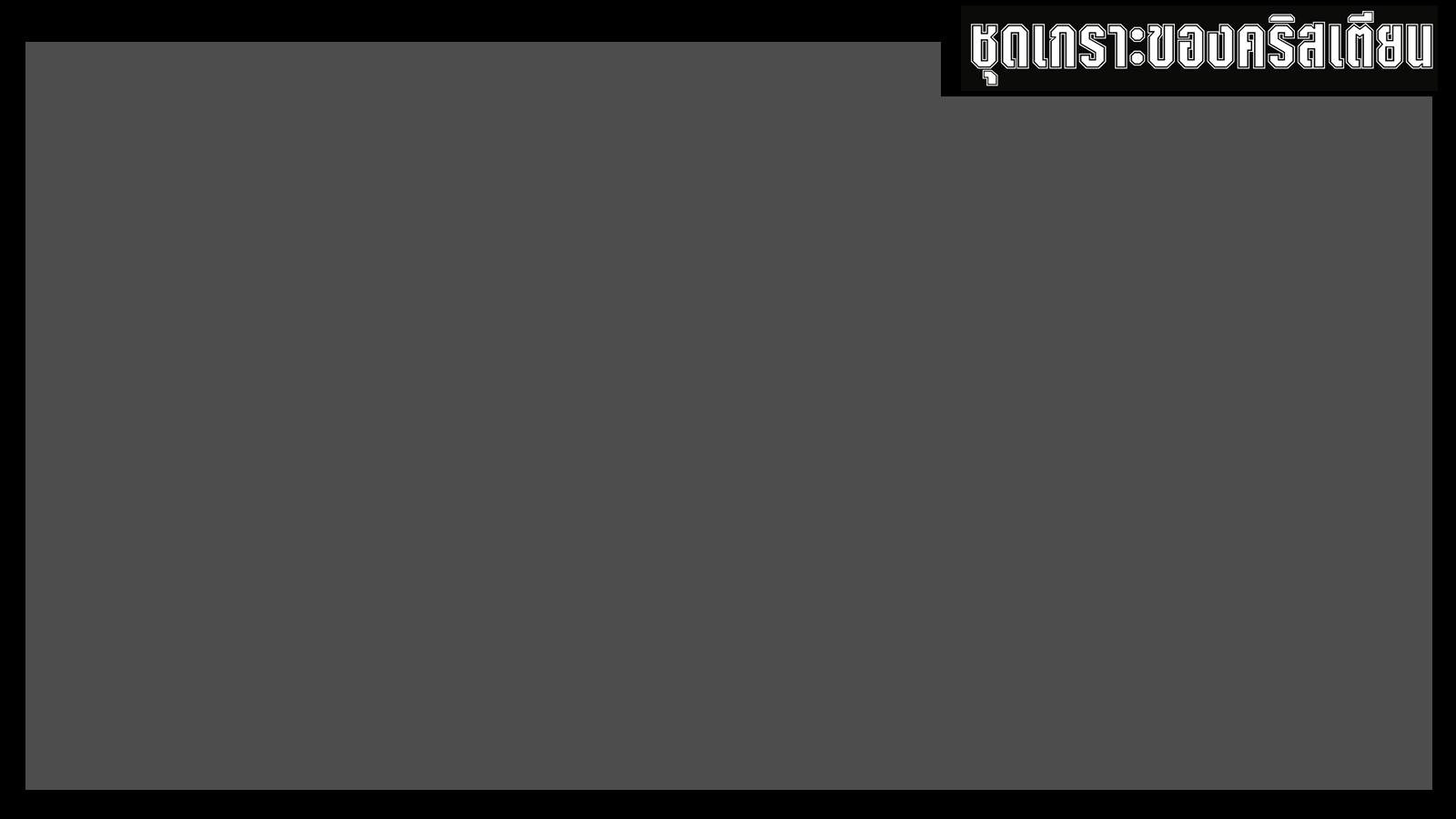 โรม 10:9-10
 9 นั่นคือถ้าท่านยอมรับด้วยปากของท่านว่า “พระเยซู
ทรงเป็นองค์พระผู้เป็นเจ้า” และเชื่อในใจของท่านว่าพระเจ้าทรงให้พระองค์เป็นขึ้นจากตาย ท่านก็จะได้รับความรอด
10 เพราะท่านเชื่อด้วยใจ จึงทรงให้ท่านเป็นผู้ชอบธรรม 
และเพราะท่านยอมรับด้วยปาก จึงทรงให้ท่านรอด
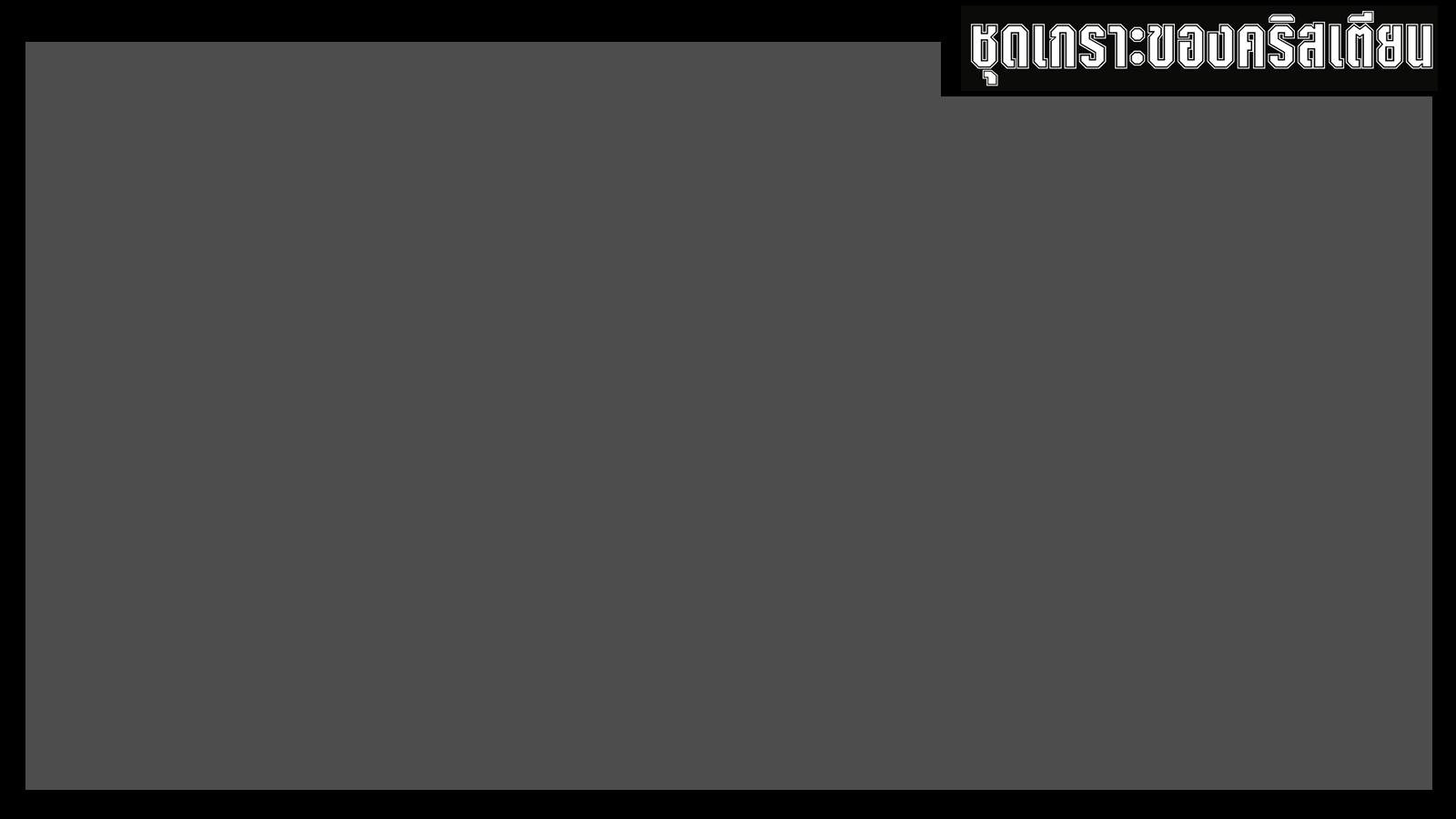 ความรอด หมายรวมถึงการปลดปล่อย
จากการงานของมารซาตาน 

1 ยอห์น 3:8
8 ผู้ที่ทำบาปก็มาจากมารเพราะมารทำบาปมาตั้งแต่ปฐมกาล เหตุที่พระบุตรของพระเจ้าเสด็จมาก็คือ
เพื่อทำลายกิจการของมาร
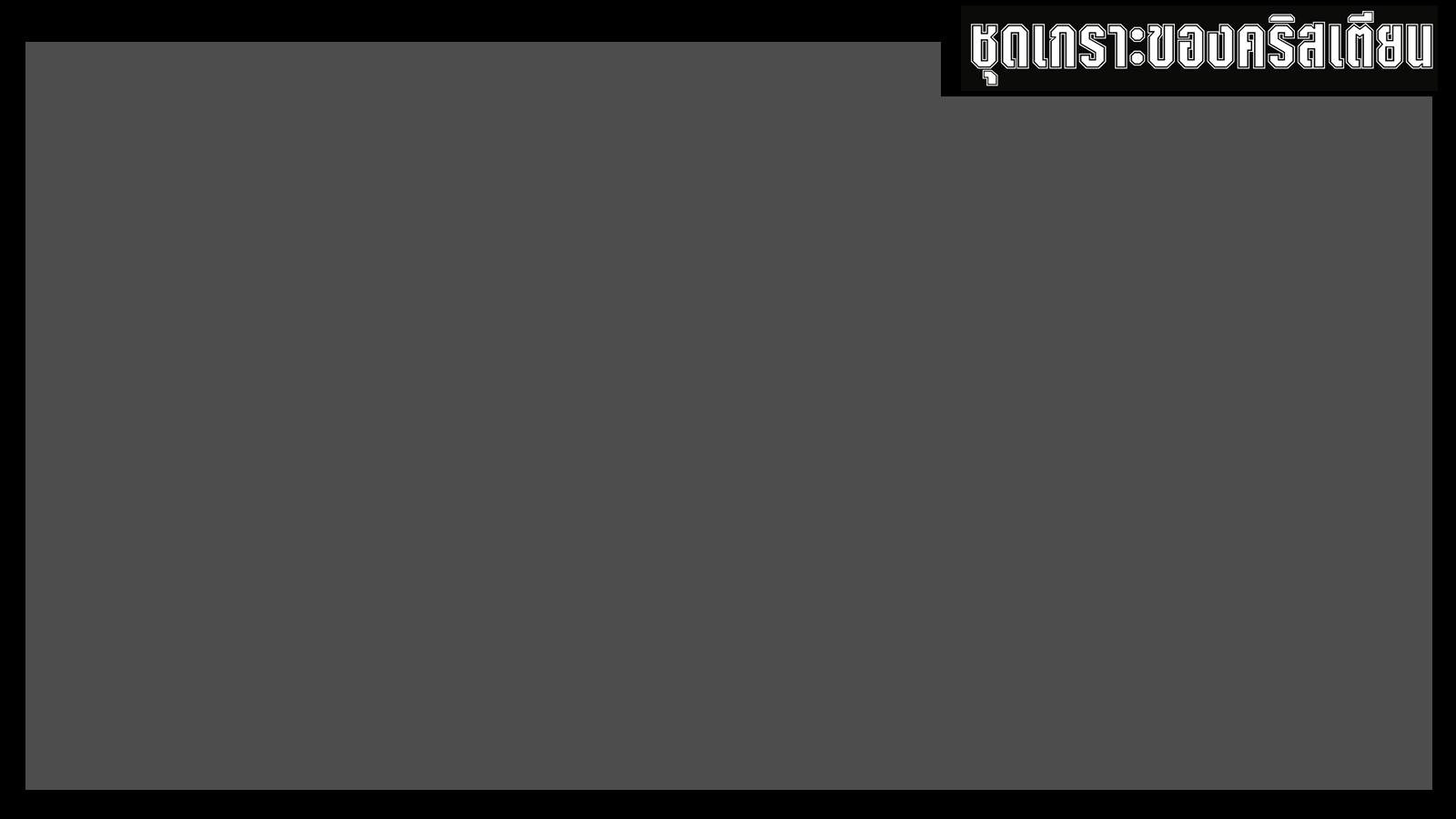 โคโลสี 1:12-13
12 ในการขอบพระคุณพระบิดาผู้ทรงทำให้พวกท่าน
เหมาะสมที่จะมีส่วนในกรรมสิทธิ์ของประชากรของพระเจ้า
ในอาณาจักรแห่งความสว่าง
13 เพราะพระองค์ได้ทรงช่วยเราให้พ้นจากอาณาจักรของ
ความมืด และทรงนำเราเข้ามาสู่อาณาจักรของ
พระบุตรที่รักของพระองค์
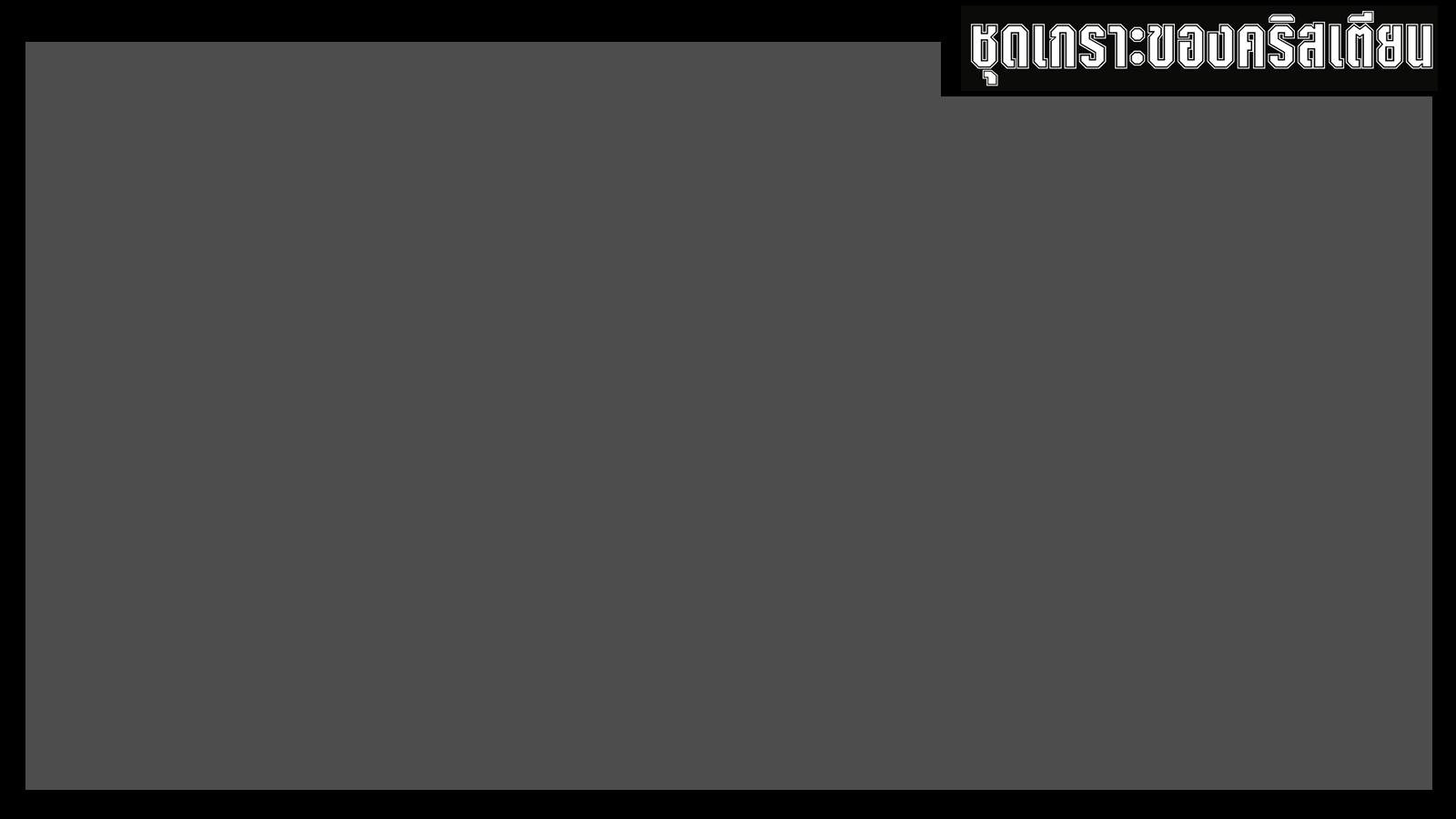 ความรอด รวมถึง ความปลอดภัย

สดุดี 34:7
7 ทูตสวรรค์ขององค์พระผู้เป็นเจ้าตั้งค่ายรายล้อมบรรดา
ผู้ที่ยำเกรงพระองค์  และพระองค์ช่วยพวกเขาให้รอด
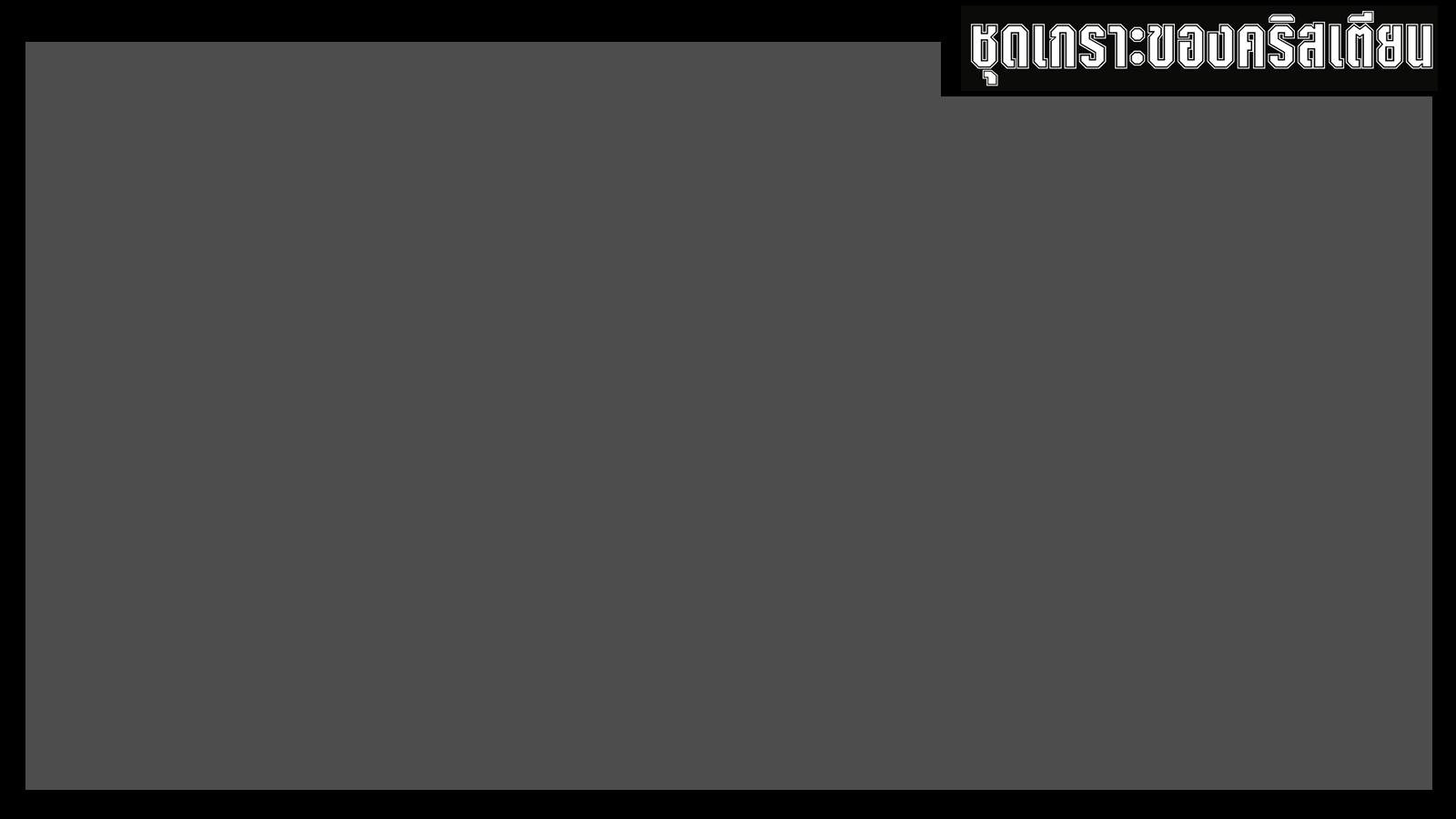 ฮีบรู 1:14
14 ทูตสวรรค์ทั้งปวงคือวิญญาณผู้ปรนนิบัติซึ่งพระเจ้า
ทรงส่งไปรับใช้บรรดาผู้ที่จะได้รับความรอดเป็นมรดก
ไม่ใช่หรือ
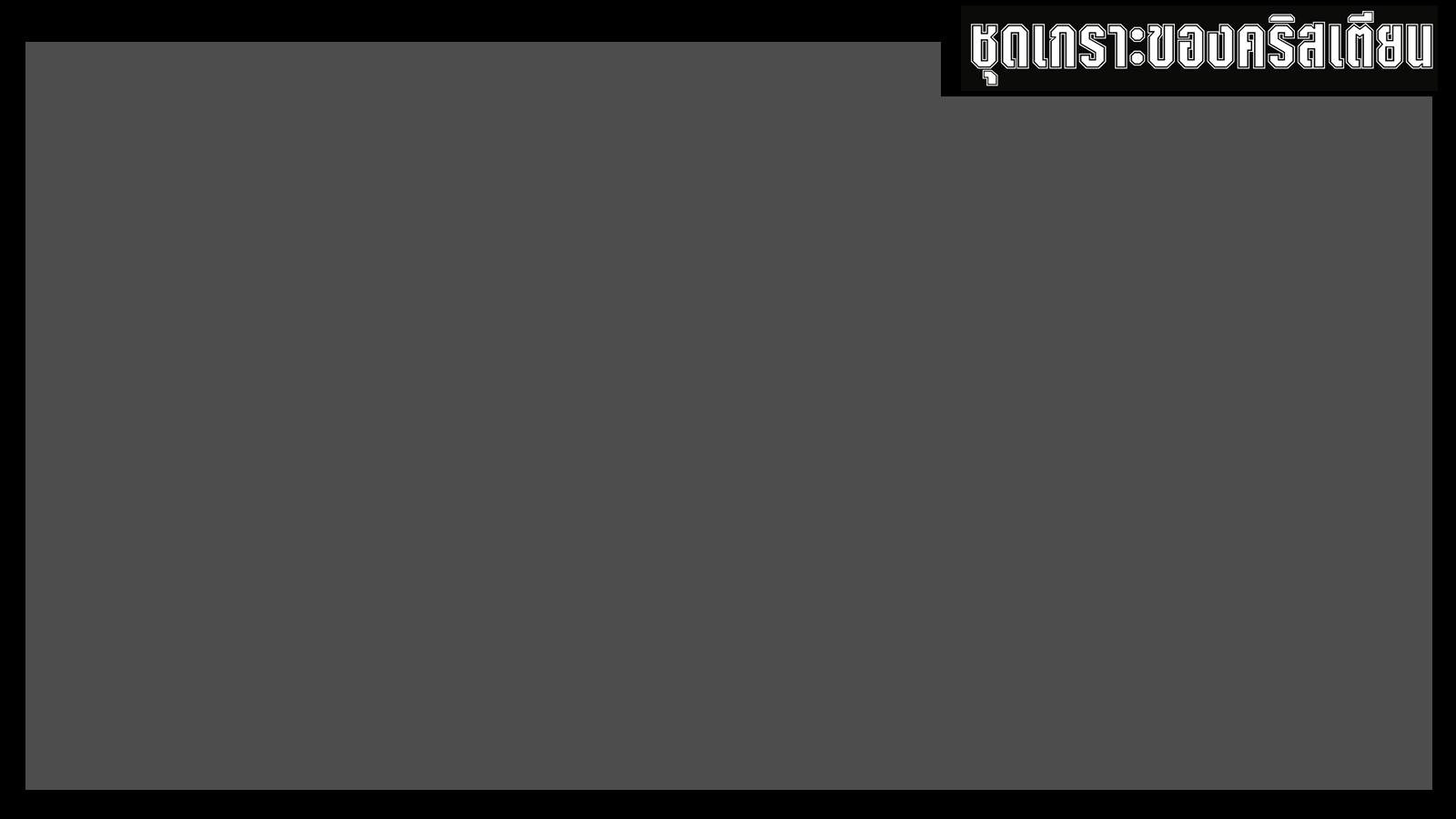 ความรอด รวมถึง การรักษาให้อยู่ในสภาพดี
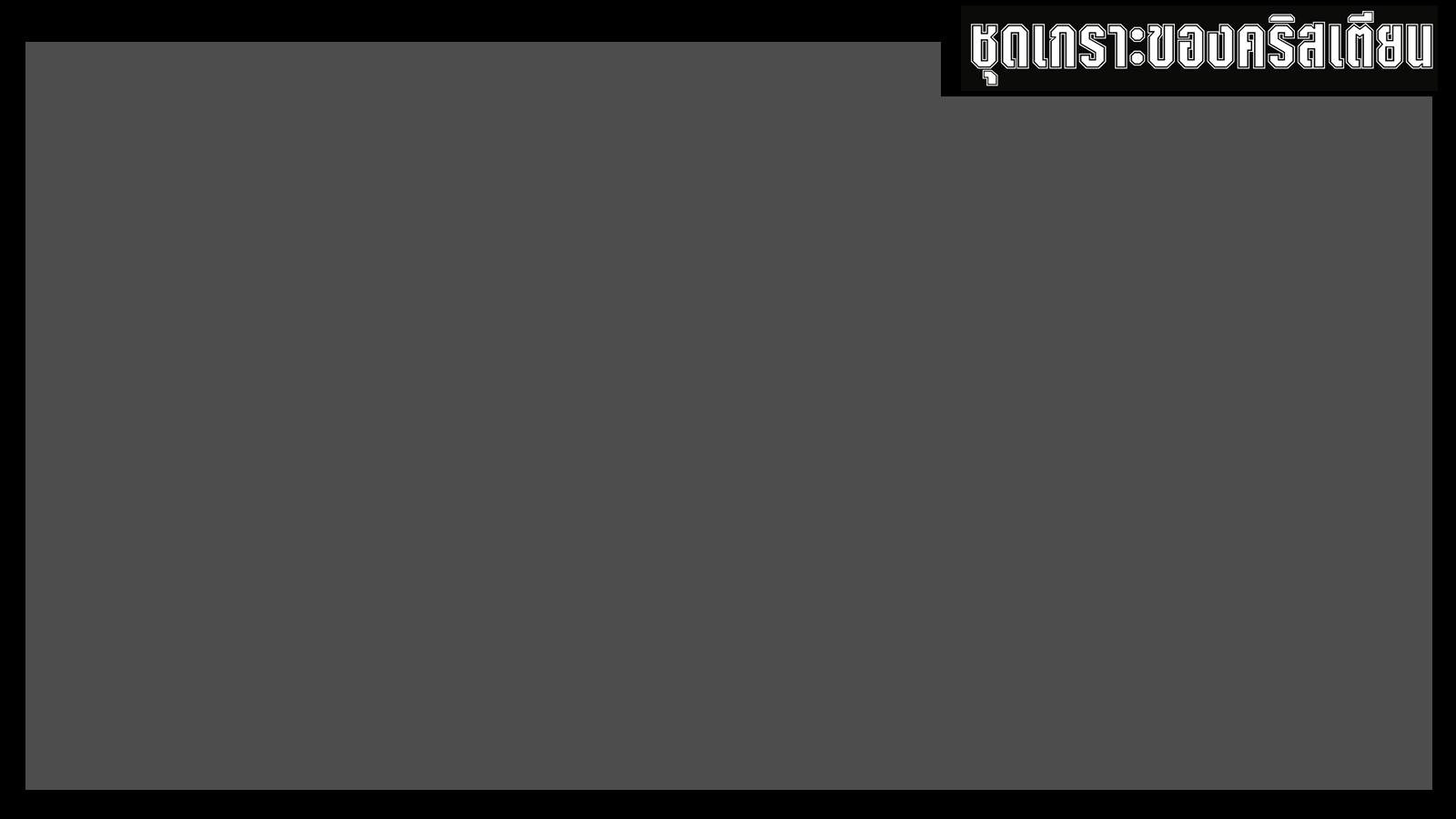 ยอห์น 10:28-29
28 เราให้ชีวิตนิรันดร์แก่แกะนั้น แกะนั้นจะไม่พินาศเลย 
ไม่มีผู้ใดชิงแกะนั้นไปจากมือของเราได้
29 พระบิดาของเราผู้ประทานแกะนั้นแก่เราทรงยิ่งใหญ่เหนือกว่าสิ่งทั้งปวง ไม่มีผู้ใดแย่งชิงแกะนั้นจาก
พระหัตถ์พระบิดาของเราได้
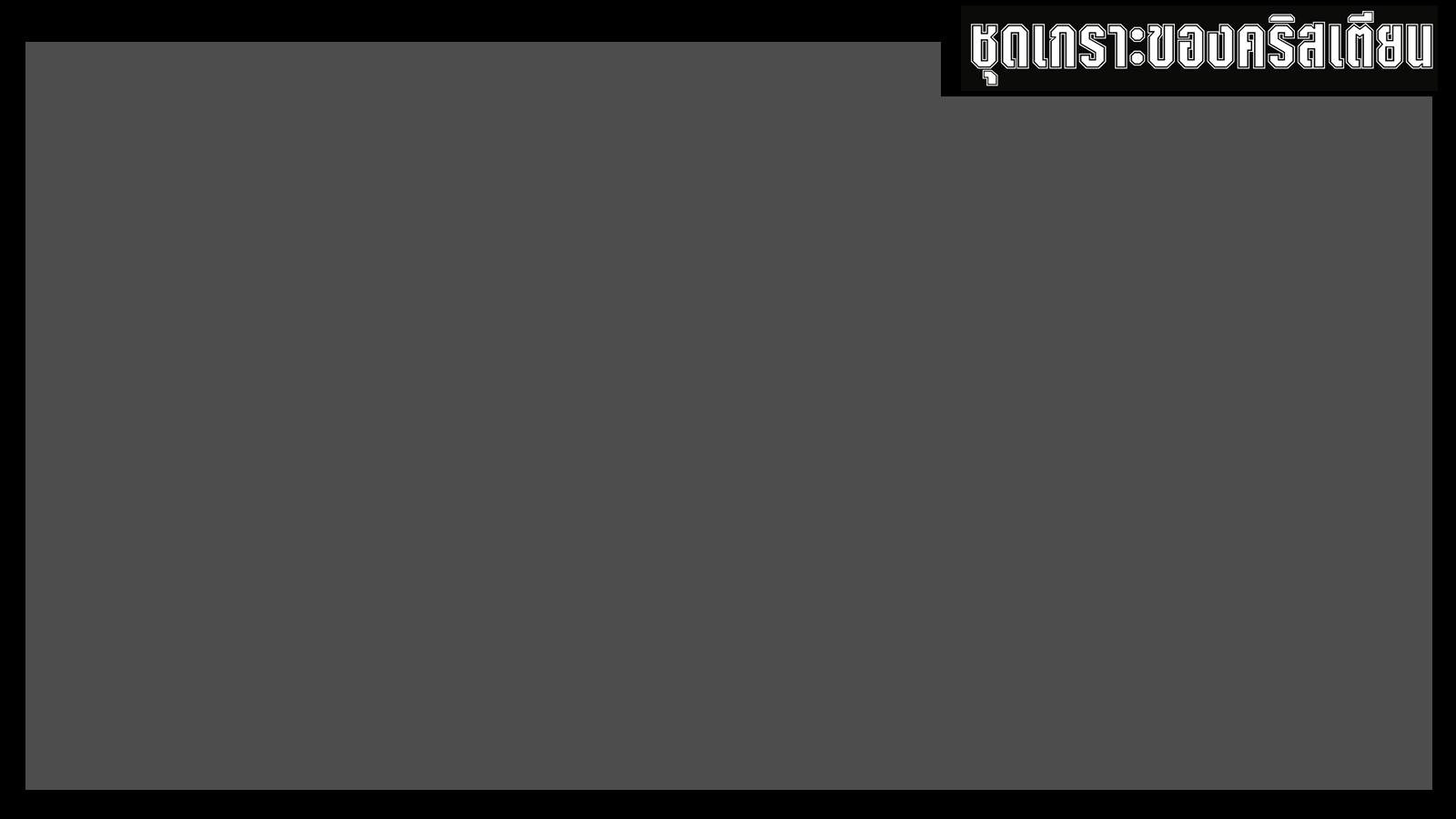 ยูดา 1:24-25
24 แด่พระองค์ผู้ทรงสามารถคุ้มครองไม่ให้ท่านล้มลง
และนำท่านเข้าสู่เบื้องพระพักตร์อันเปี่ยมด้วยพระเกียรติสิริ
อย่างปราศจากตำหนิและด้วยความชื่นชมยินดีอย่างใหญ่หลวง
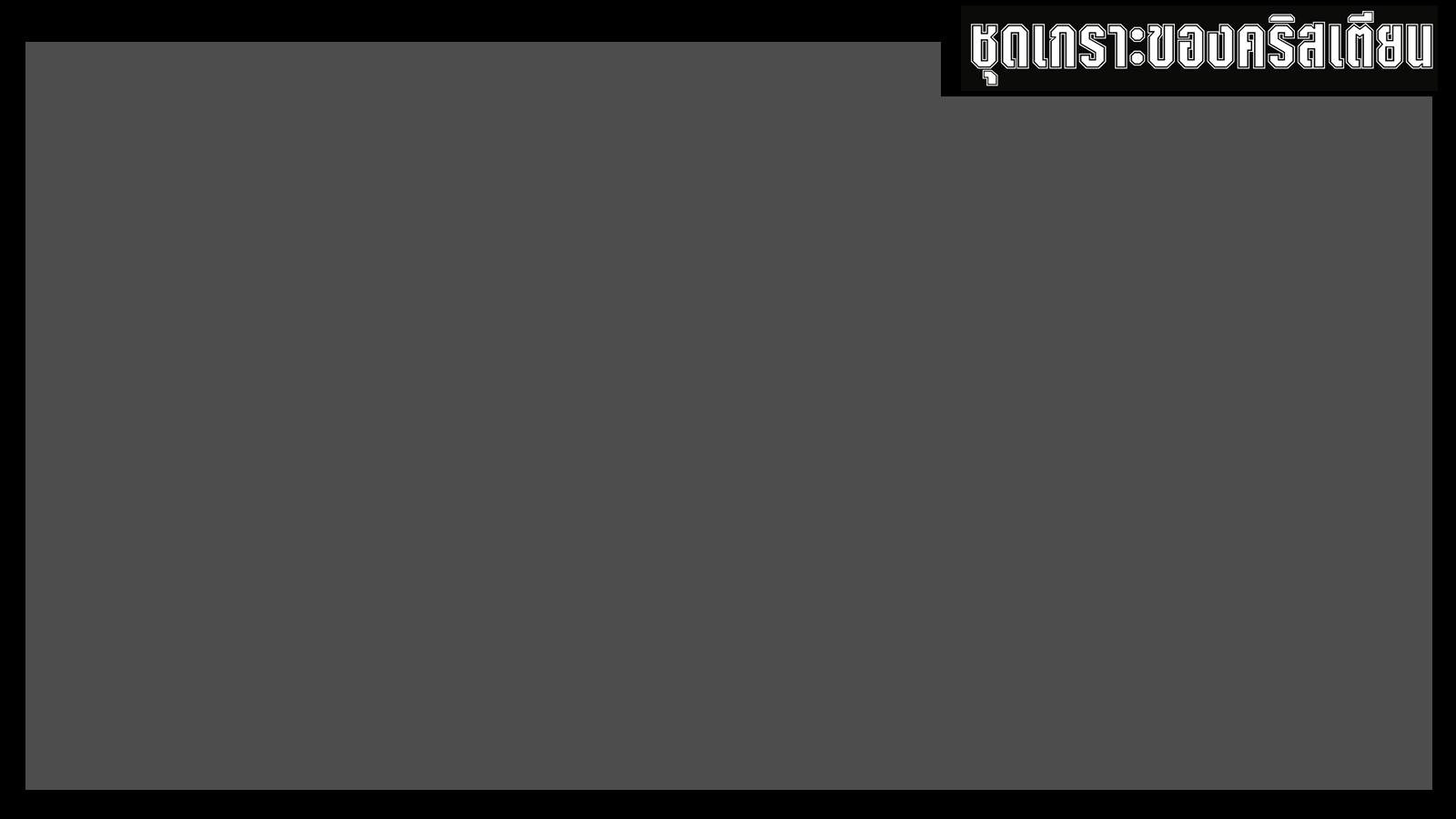 25 คือแด่พระเจ้าองค์เดียวผู้ทรงเป็นพระผู้ช่วยให้รอดของเรา ขอพระเกียรติสิริ พระบารมี เดชานุภาพ และอำนาจมี
แด่พระองค์โดยทางพระเยซูคริสต์องค์พระผู้เป็นเจ้าของเรา 
แด่พระเจ้าผู้ทรงดำรงตลอดมาทุกยุค ในอดีต ในปัจจุบัน 
และสืบๆ ไปเป็นนิตย์! อาเมน
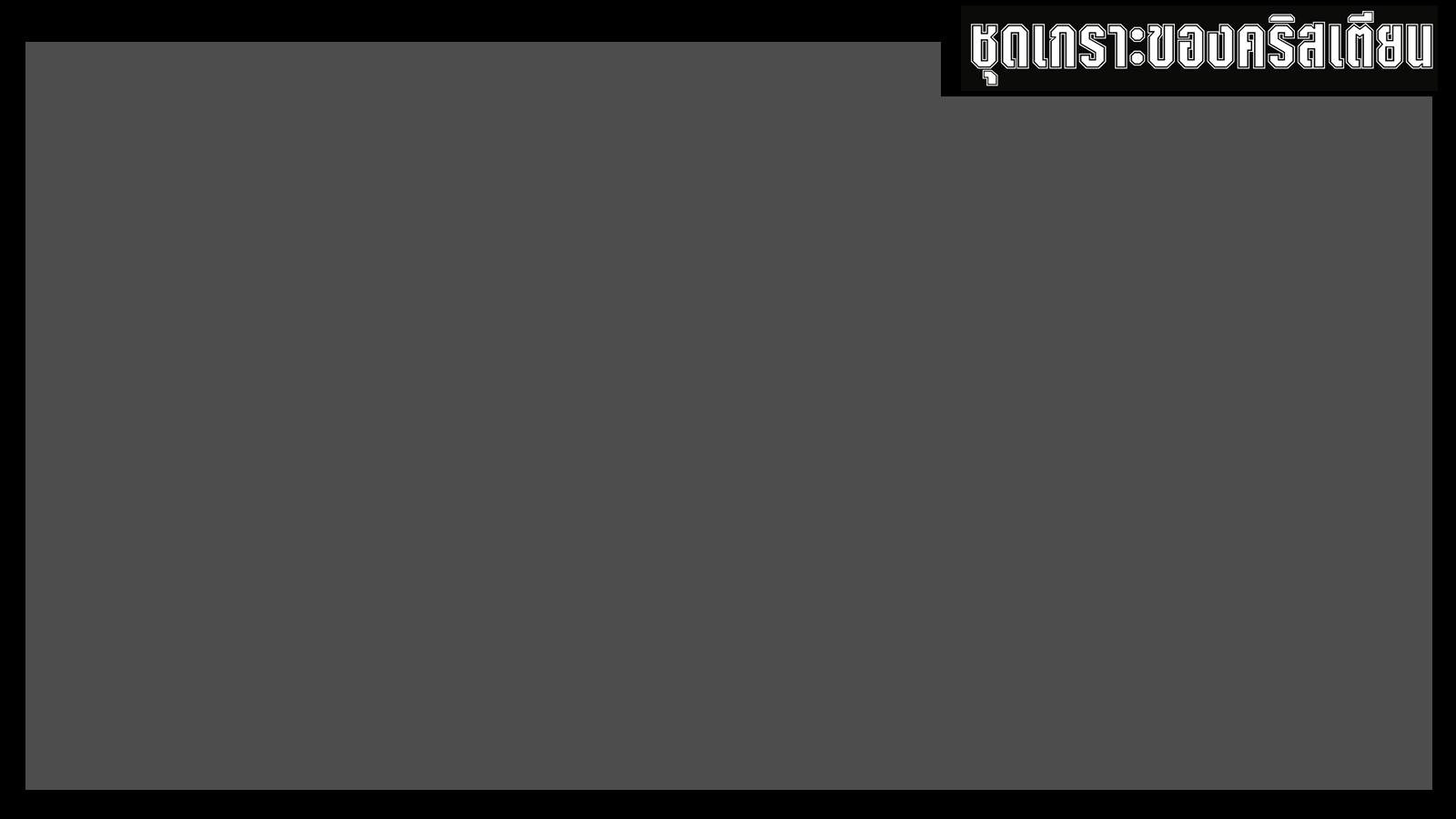 ความรอด รวมถึง การรักษา
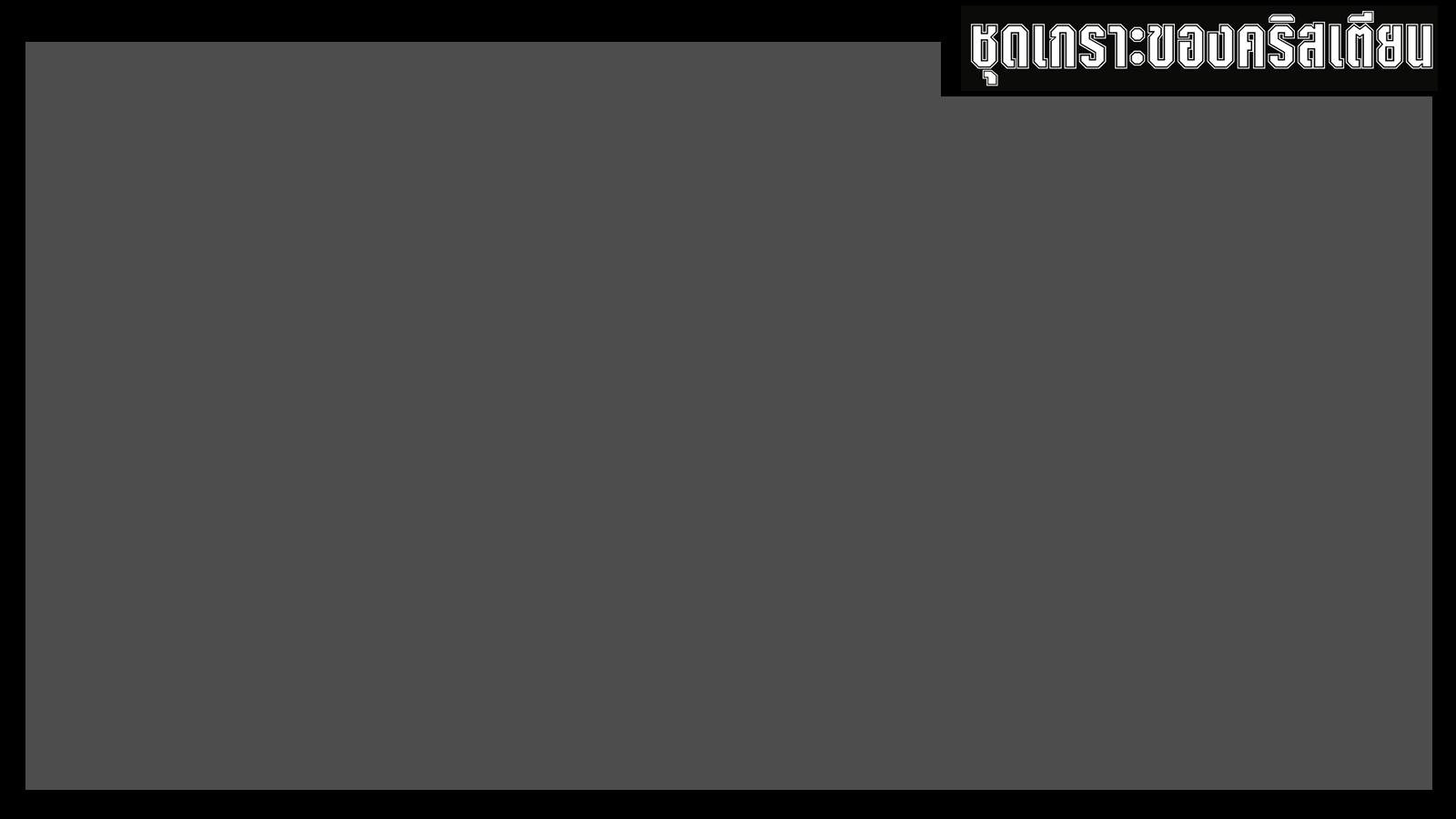 ยากอบ 5:14-15
14 ถ้าผู้ใดในพวกท่านเจ็บป่วยผู้นั้นควรเชิญบรรดาผู้ปกครองคริสตจักรมาอธิษฐานเผื่อและเจิมด้วยน้ำมันในพระนาม
ขององค์พระผู้เป็นเจ้า
15 คำอธิษฐานด้วยความเชื่อจะทำให้ผู้ป่วยหายดี
องค์พระผู้เป็นเจ้าจะทรงรักษาเขา ถ้าเขาทำบาป
พระองค์ก็จะทรงอภัยให้เขา
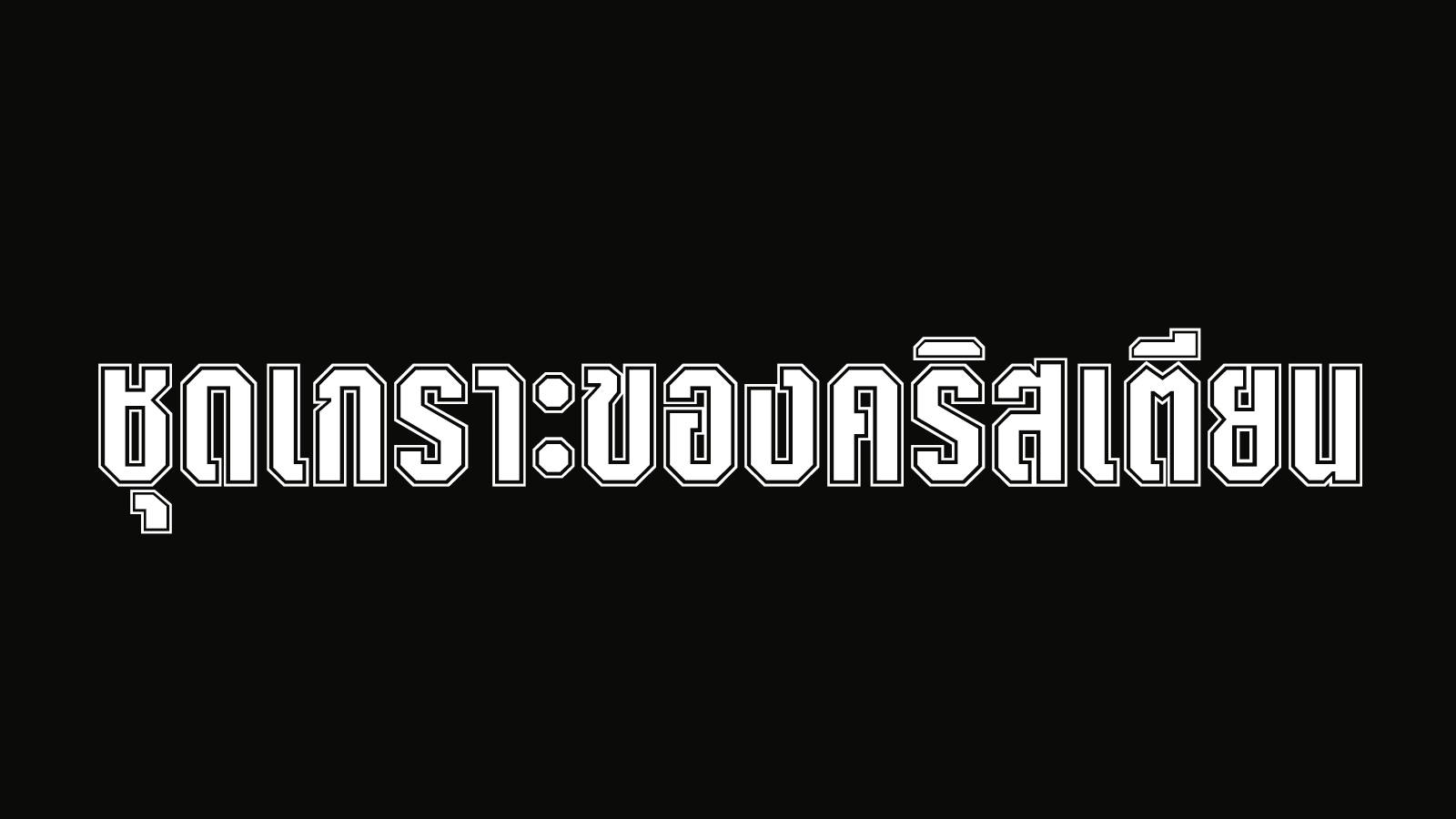